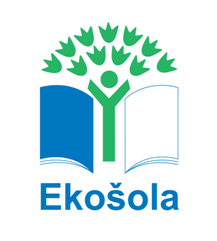 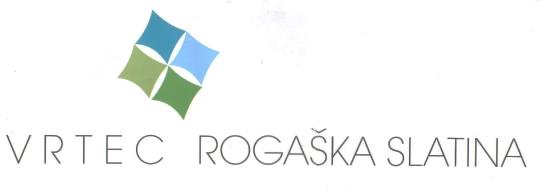 ŠČEPEC TRAVNIŠKIH ZDRAVILNIH RASTLIN(pilotski projekt enote Potoček)
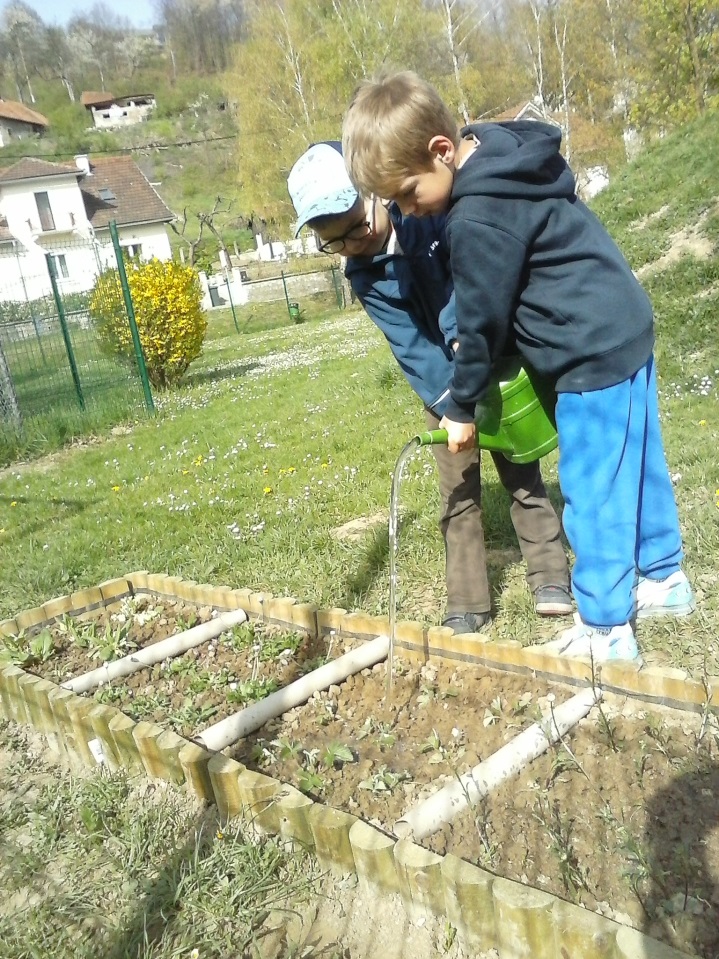 Suzana Ravnikar – Bele, vzgojiteljica
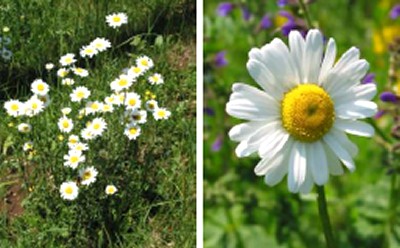 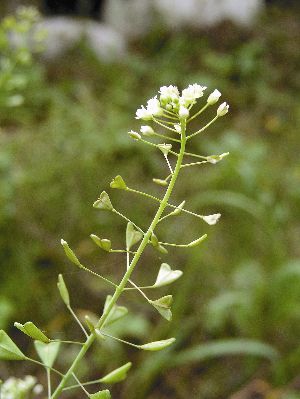 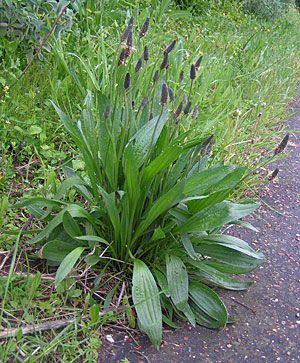 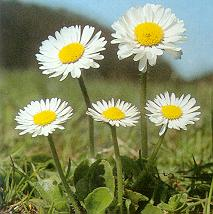 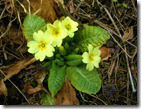 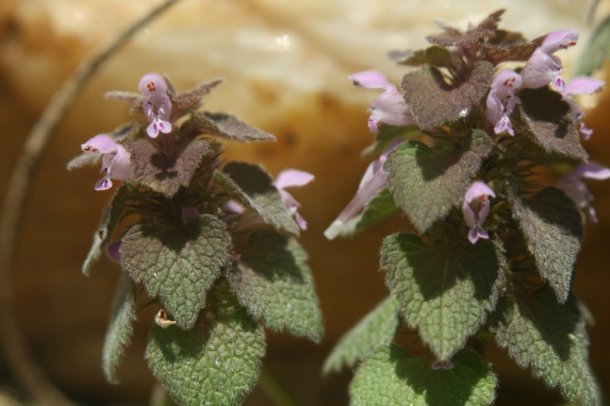 Cilji projekta
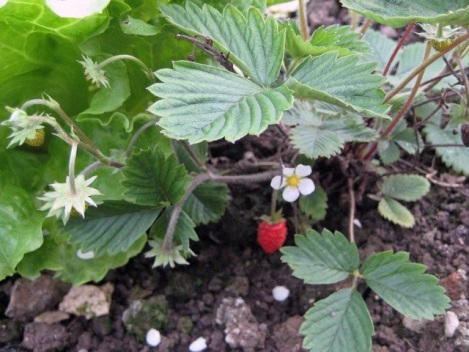 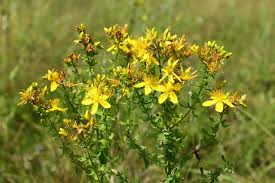 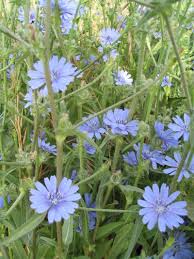 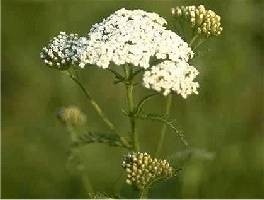 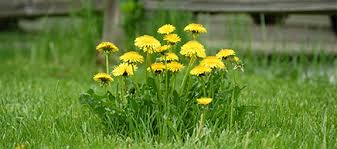 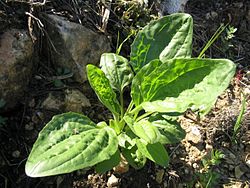 Obisk eko -
koordinatorke.
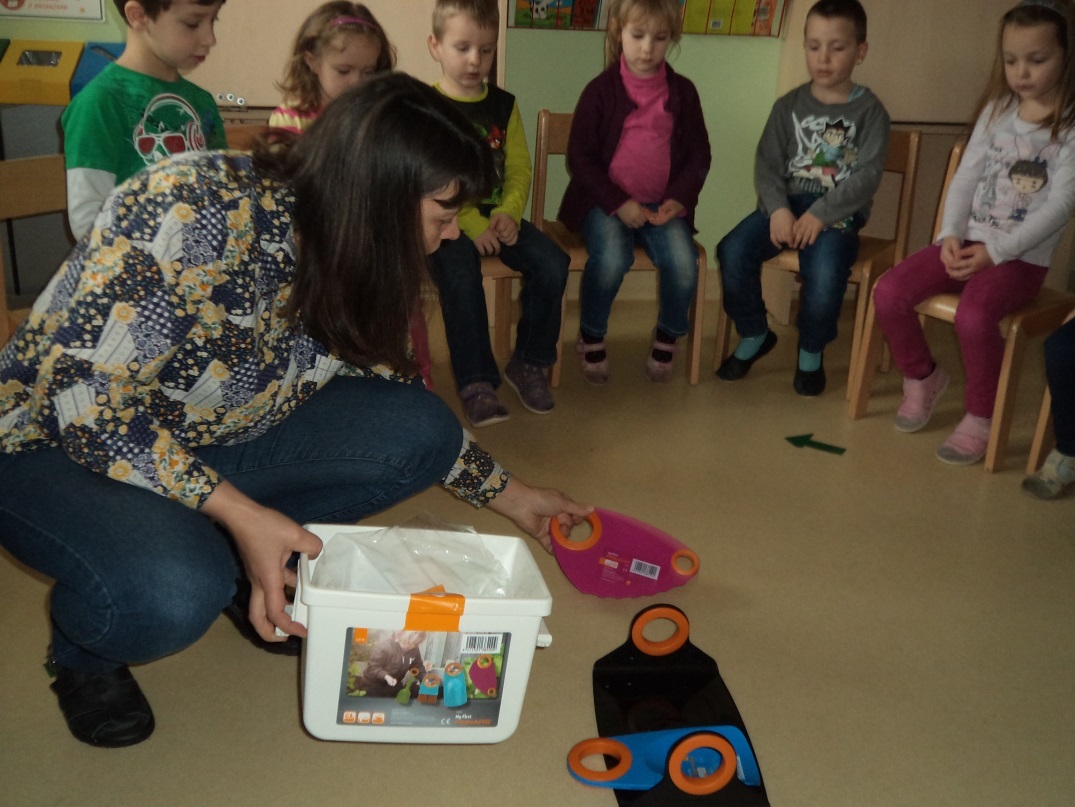 Seznanjanje 
z orodjem Fiskars.
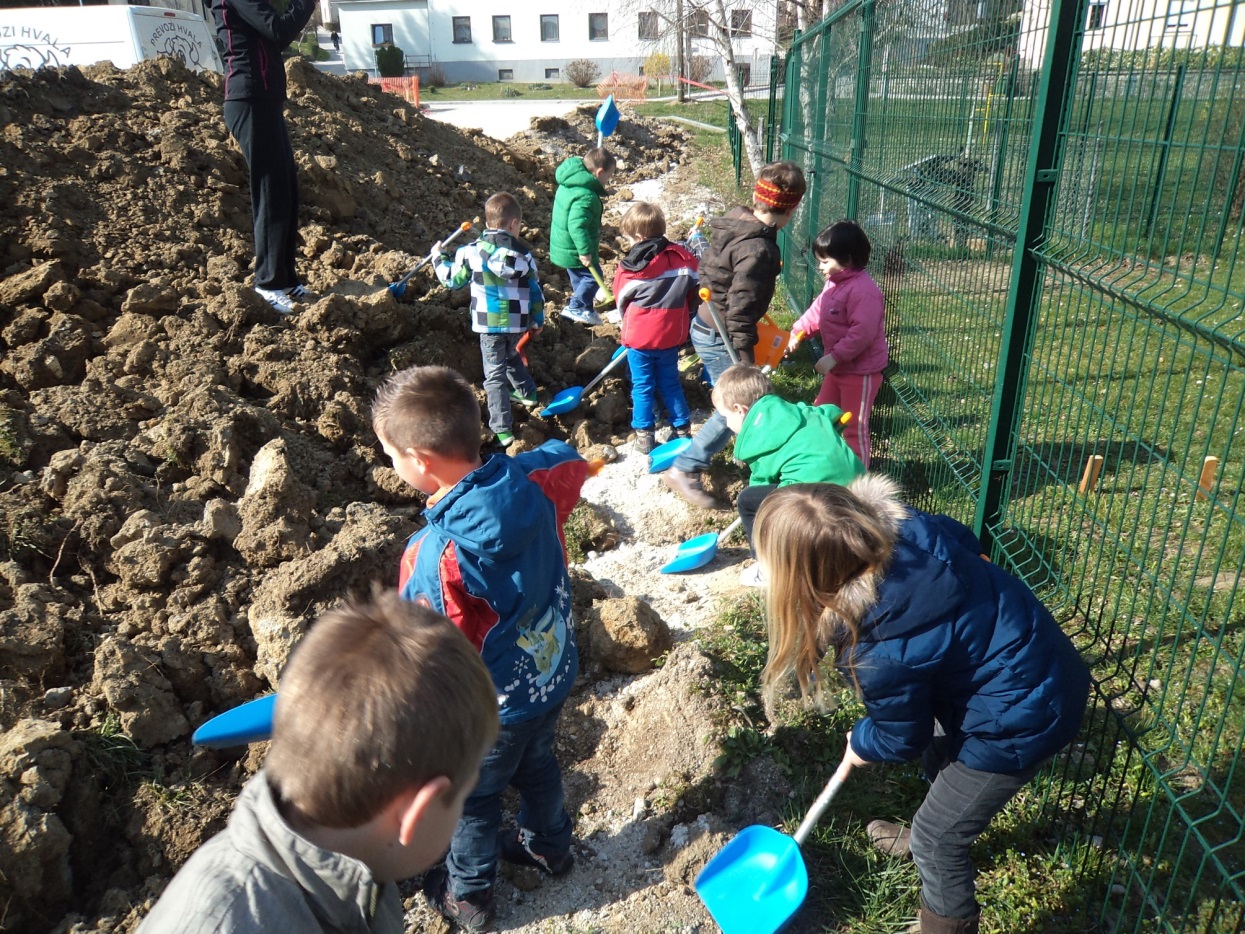 Lopata,
Grablje,
Motika,
Kanglica za zalivanje…
Iskanje ustreznega prostora za gredice.
Pomoč hišnika
„TO ZNA TUDI MOJ ATI!“
Druženje s starši
Zavihajmo rokave!
Zasadimo prvo gredico
Gredica z jagodnjakom
Kotiček z eko dnevniki
Komentar otroka
Fotografija  gredice
Zapis dejavnosti
Uporaba
Datum
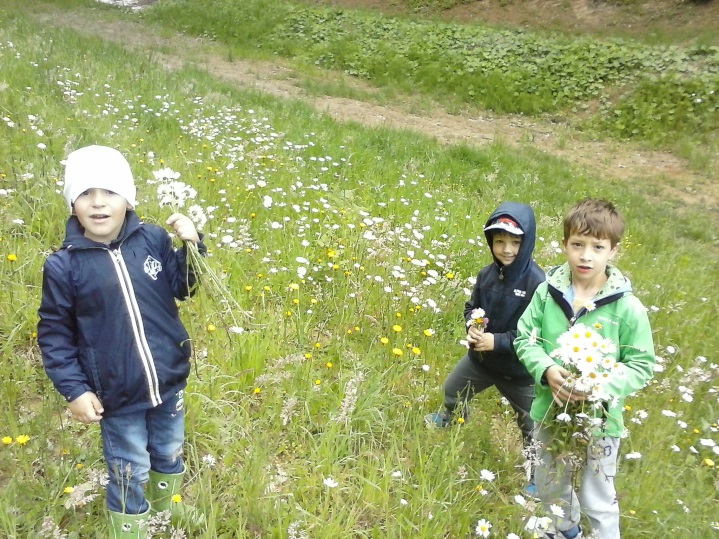 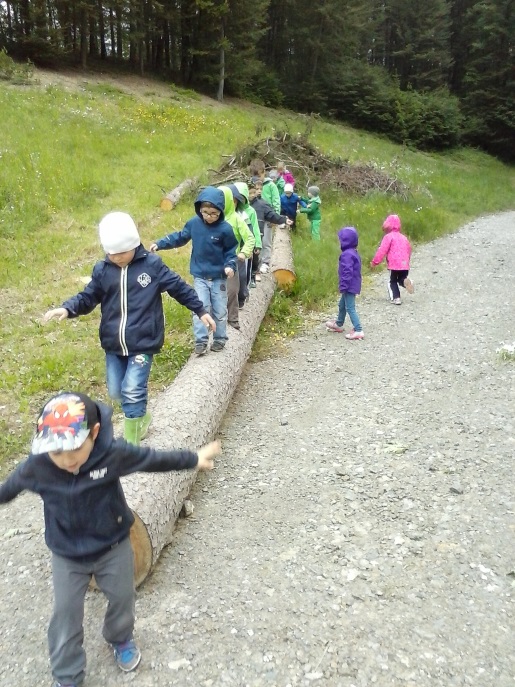 Povezovanje spodročji kurikuluma
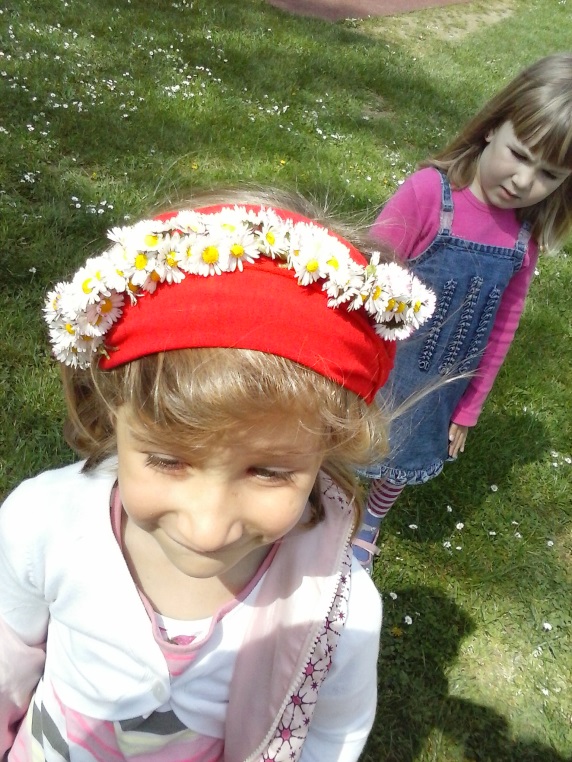 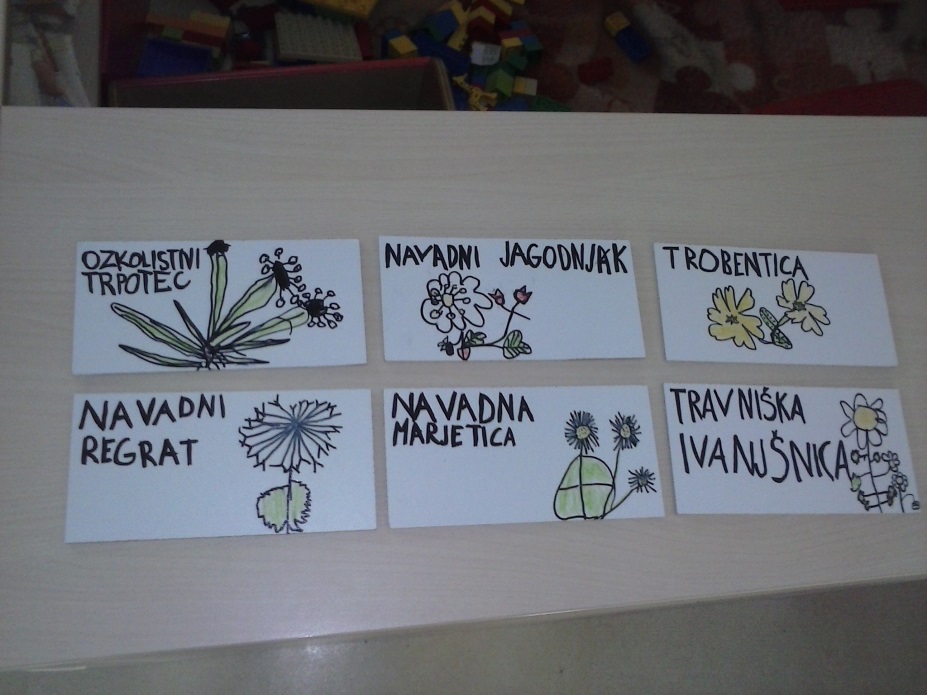 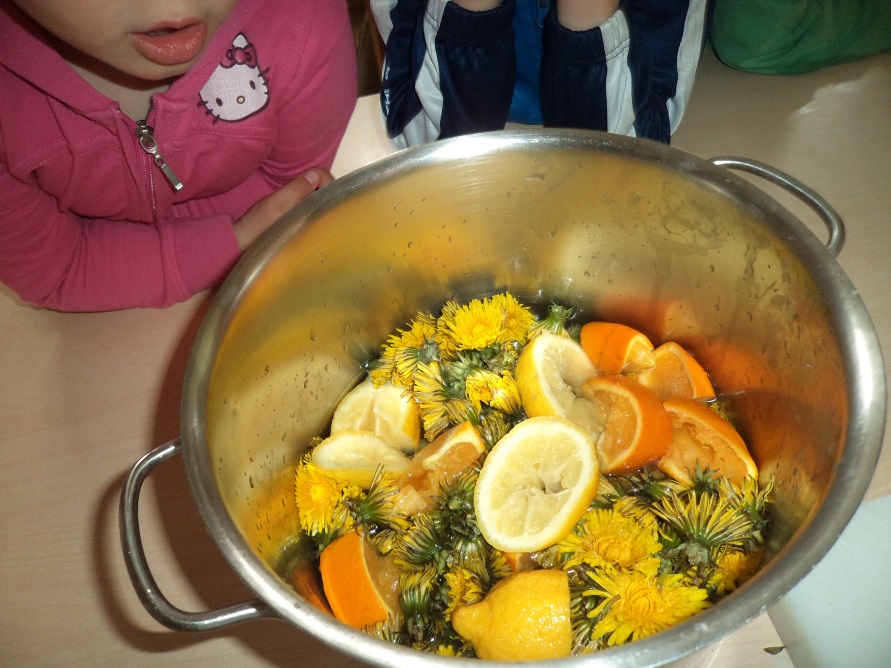 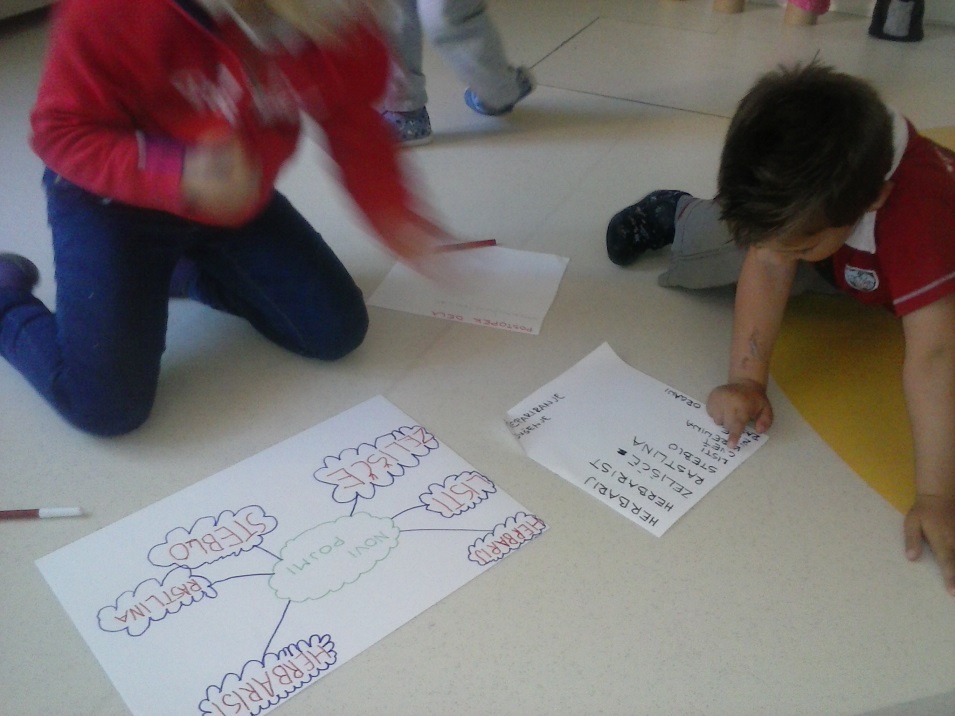 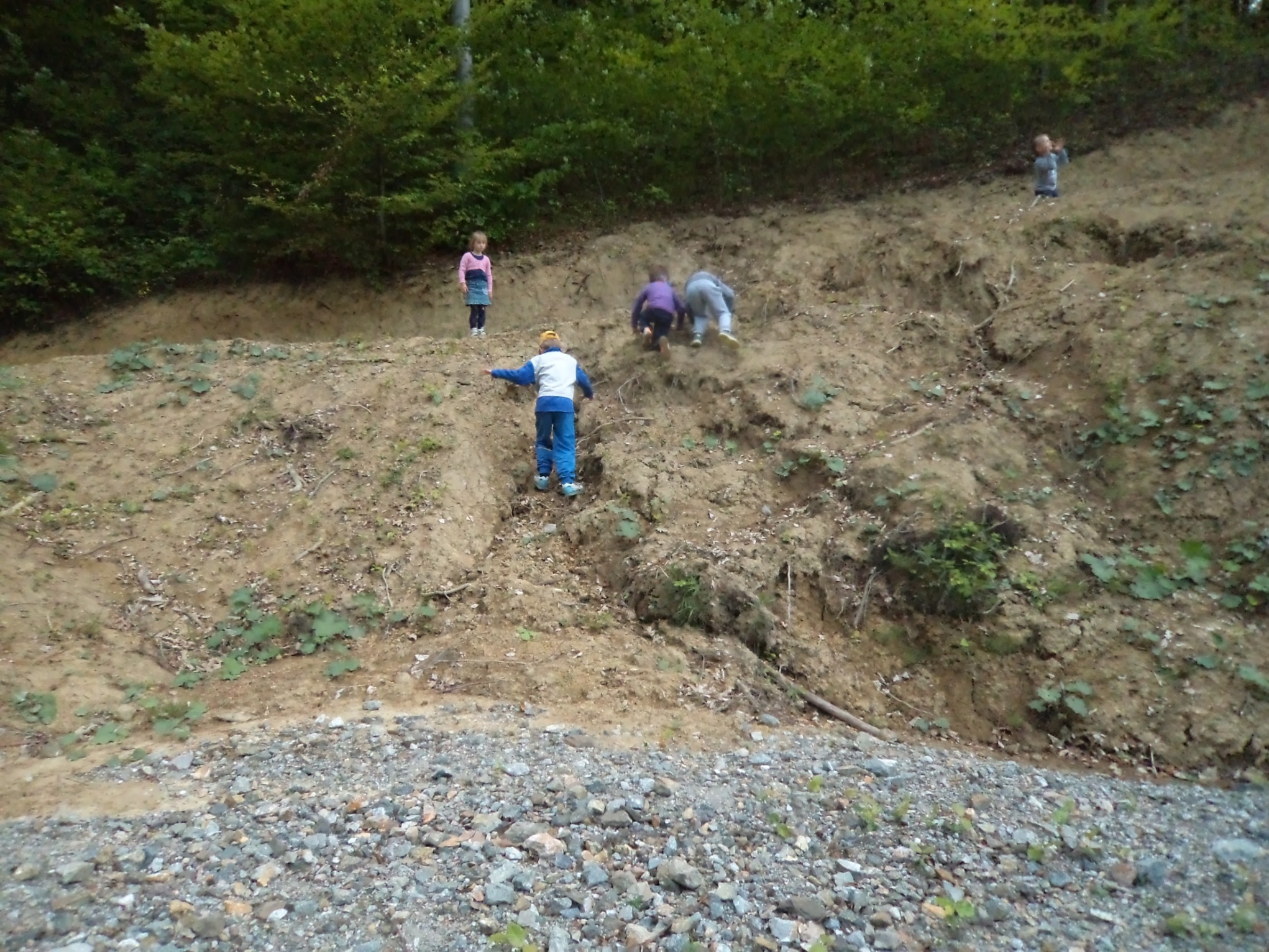 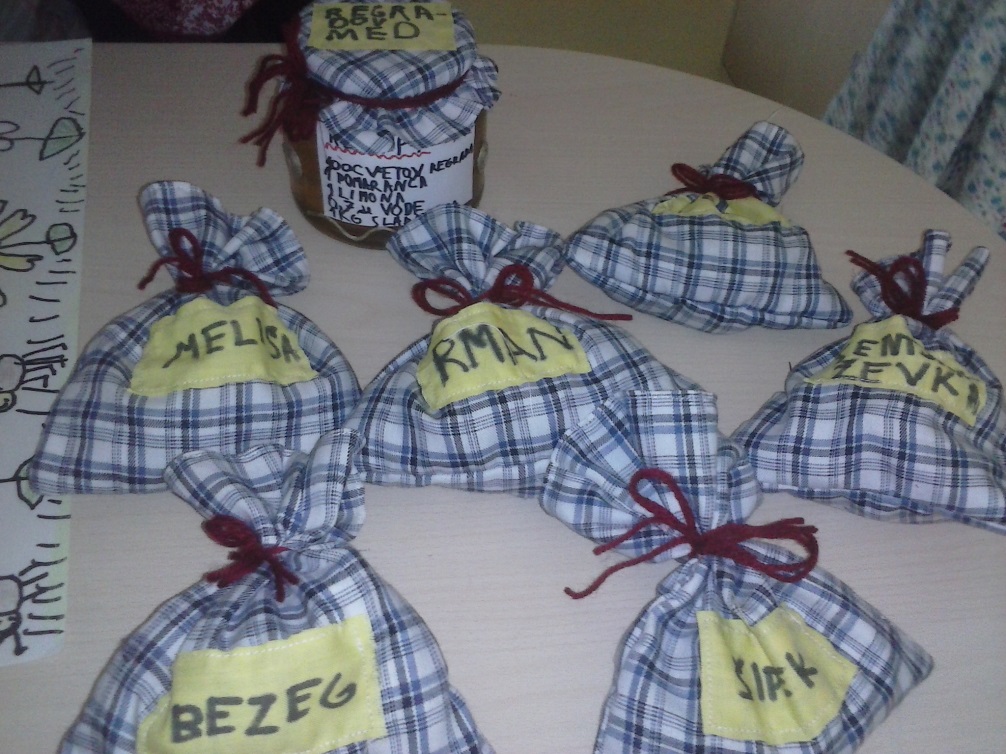 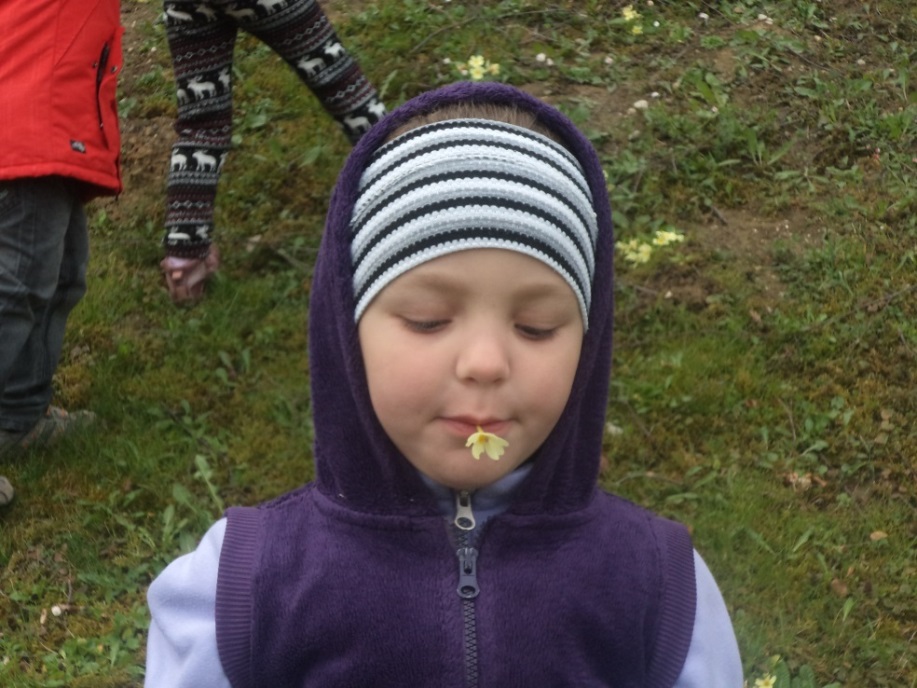 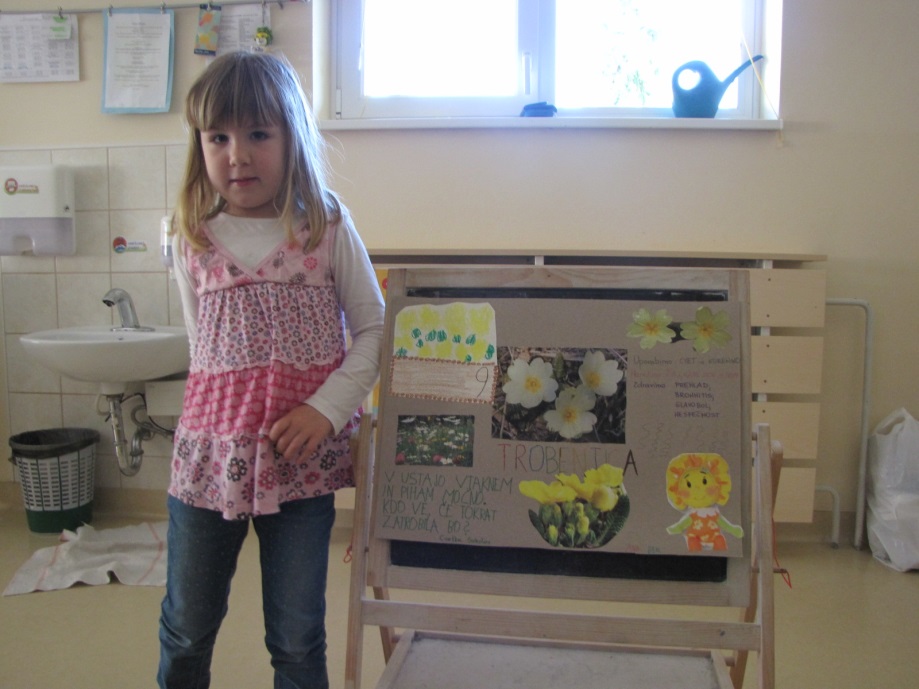 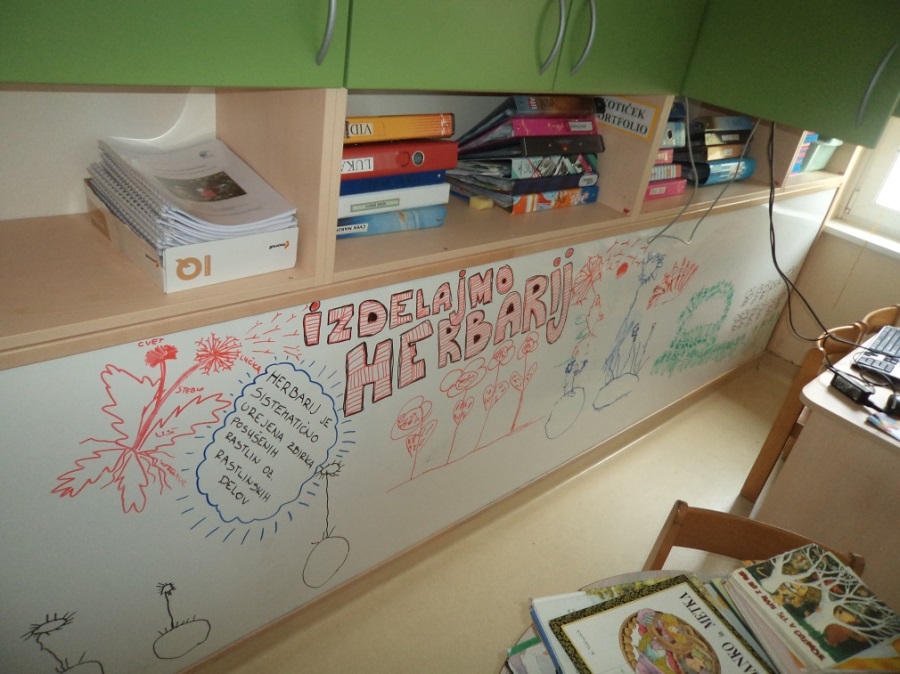